Macroevolution and History of Life
Unit 1 Part 3 Notes
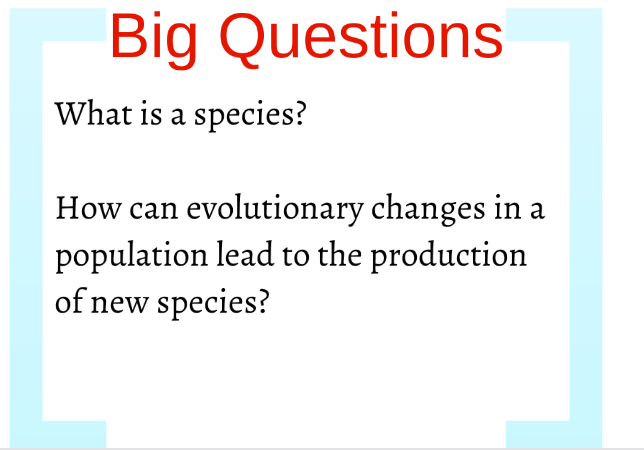 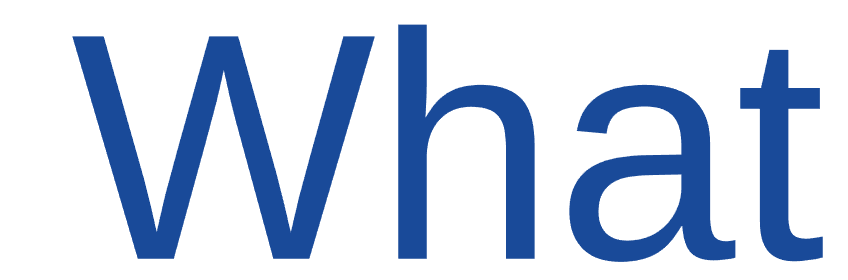 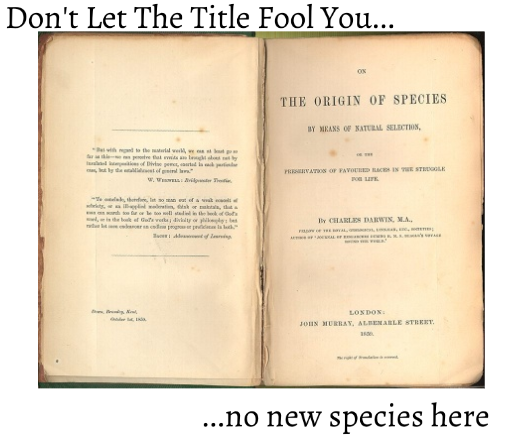 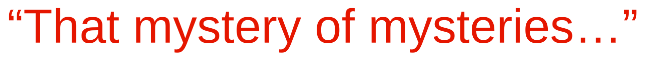 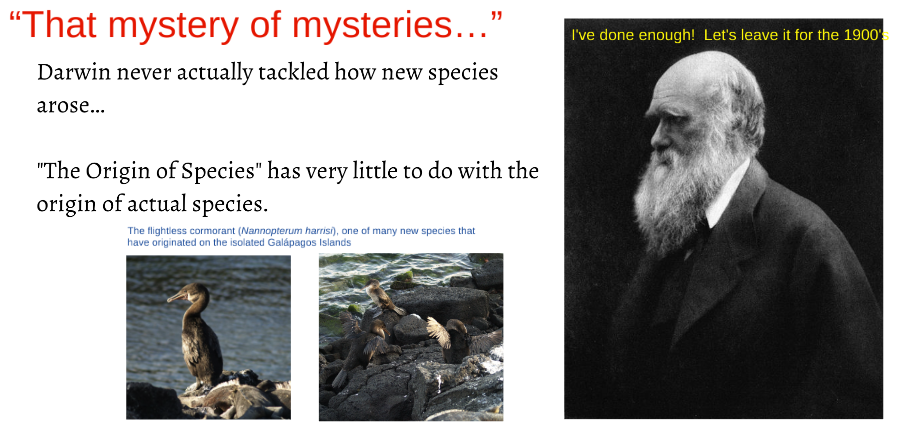 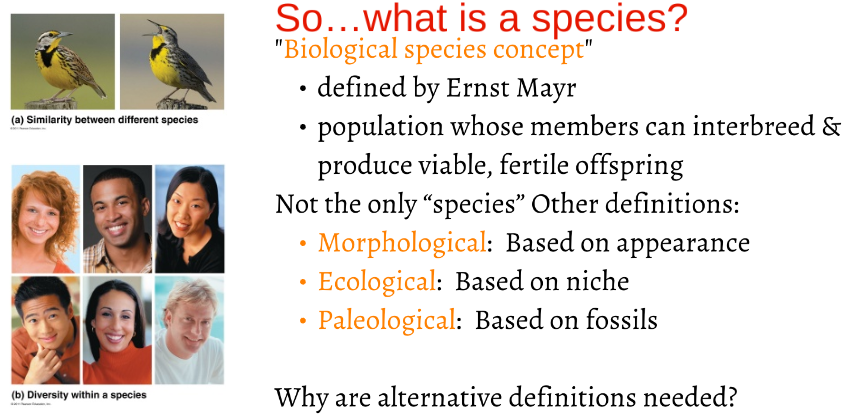 SPECIATION = REPRODUCTIVE ISOLATION
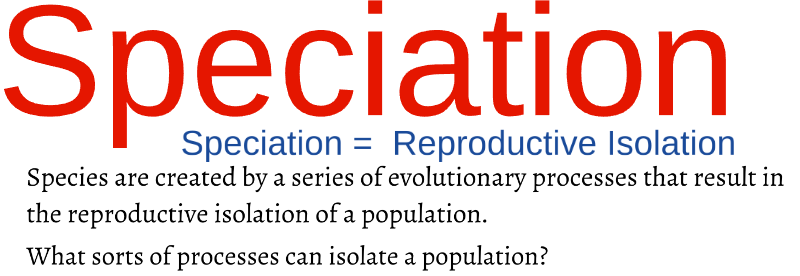 Allosteric speciation
Sympatric speciation
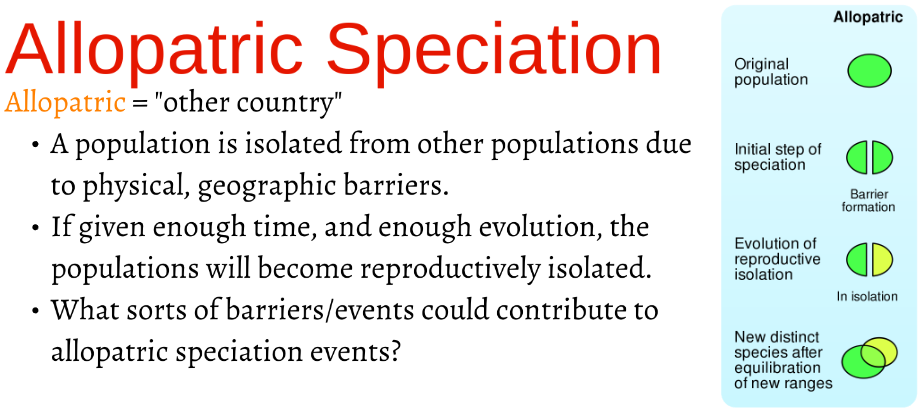 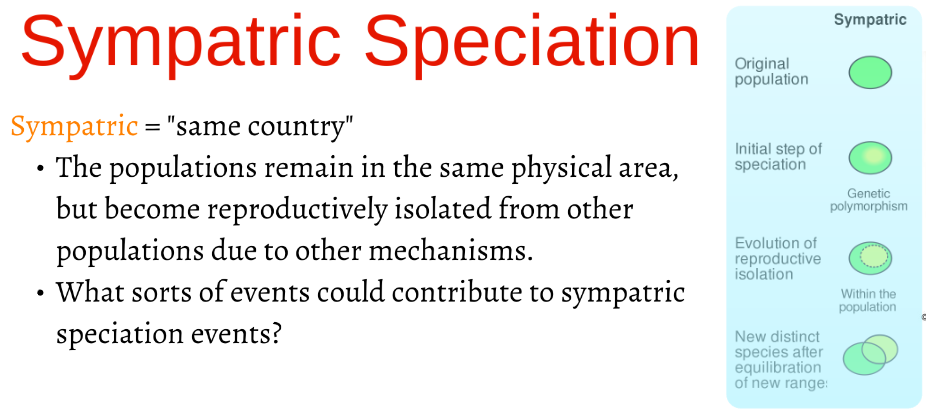 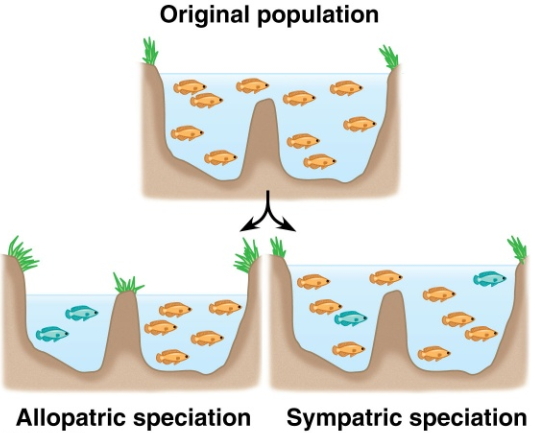 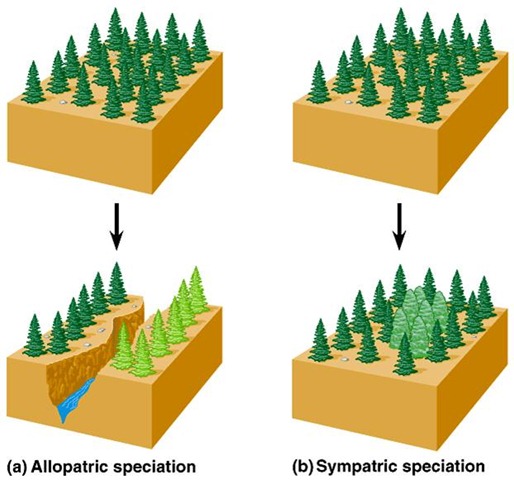 Isolation Doesn’t Always Mean Speciation
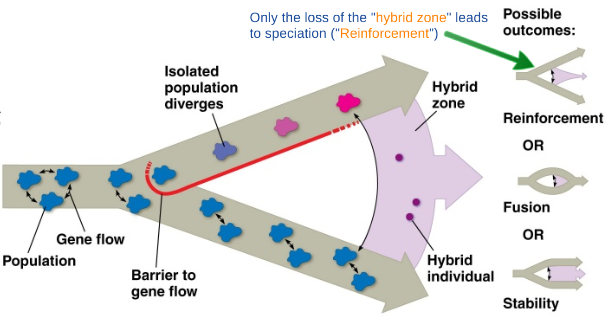 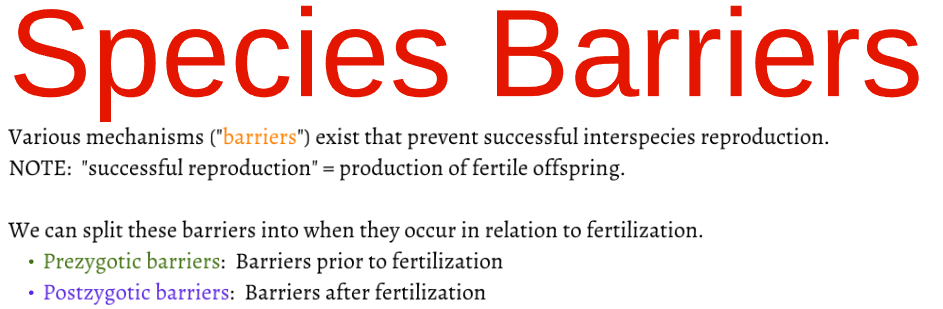 PRE = BEFORE
POST = AFTER
ZYGOTIC = ZYGOTE = FERTILIZED EGG (diploid cell when egg and sperm combine)
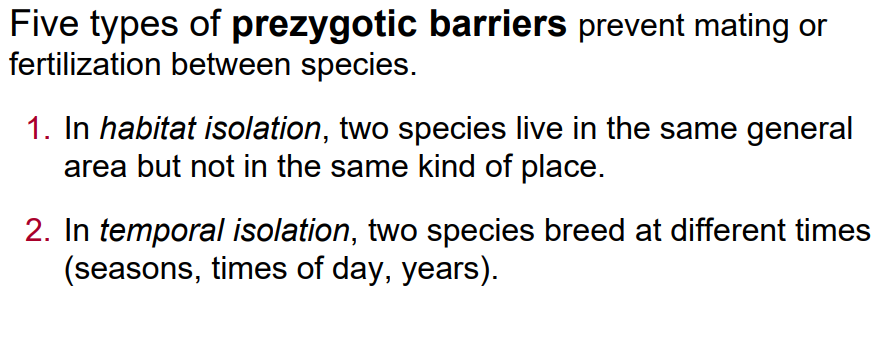 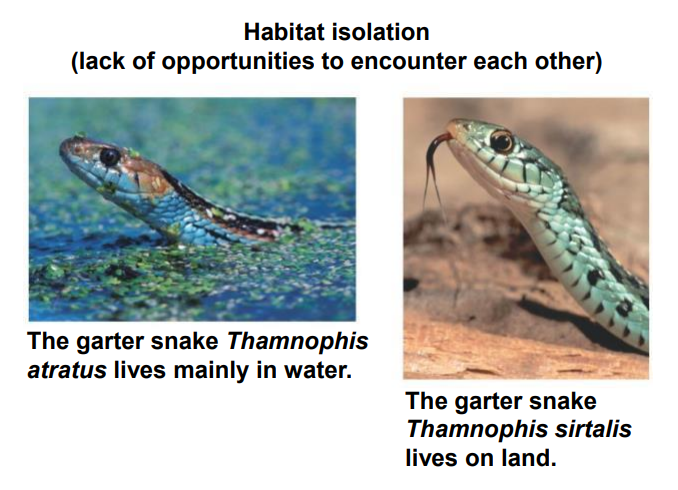 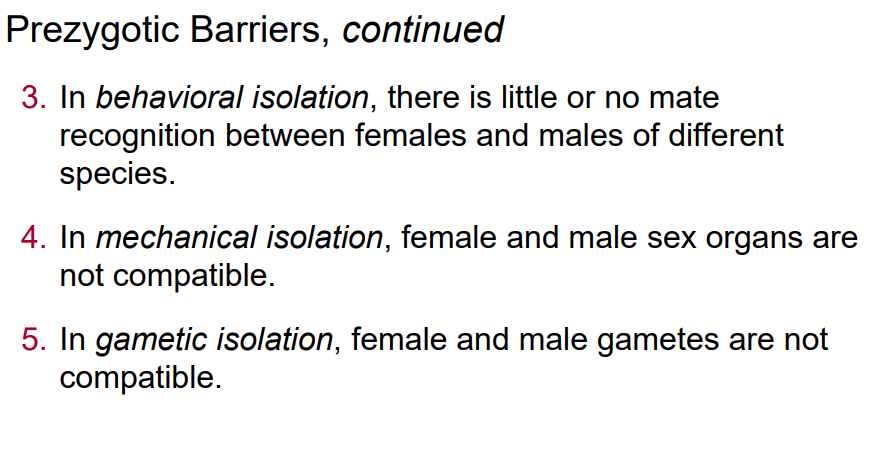 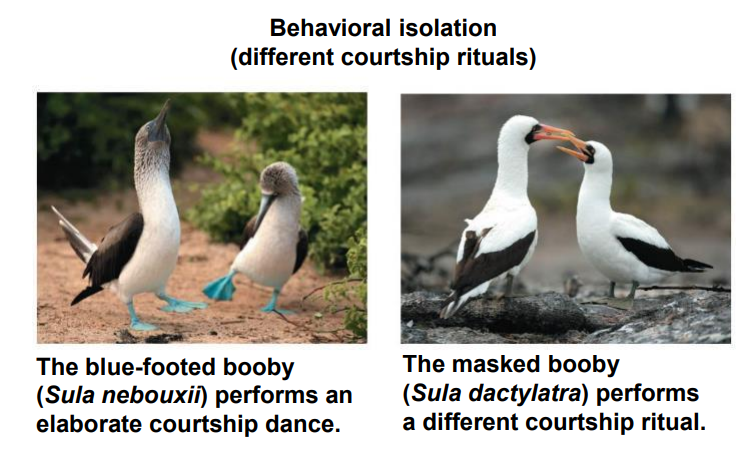 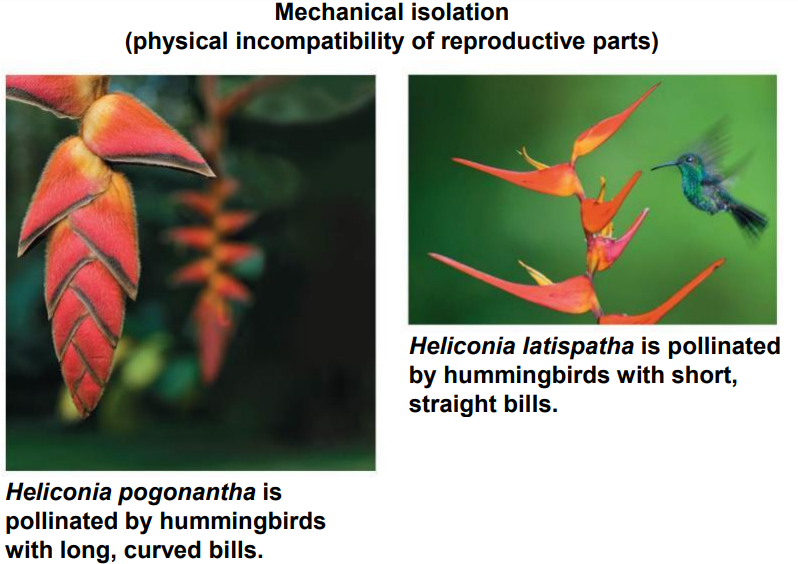 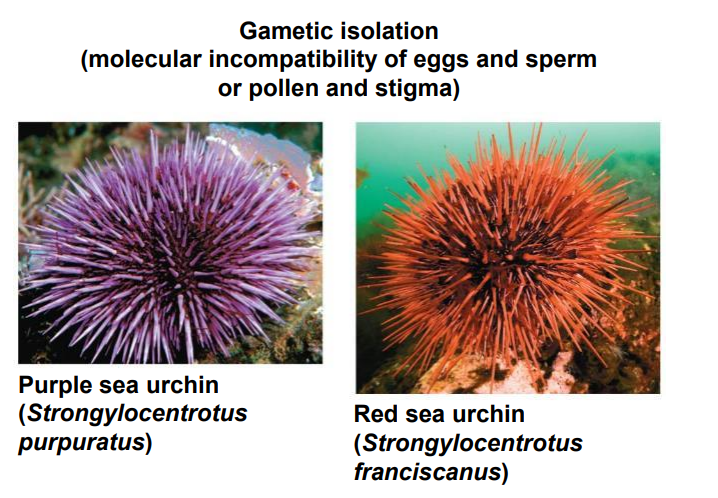 (proteins on the surface of gametes do not allow the fusion of sperm and egg)
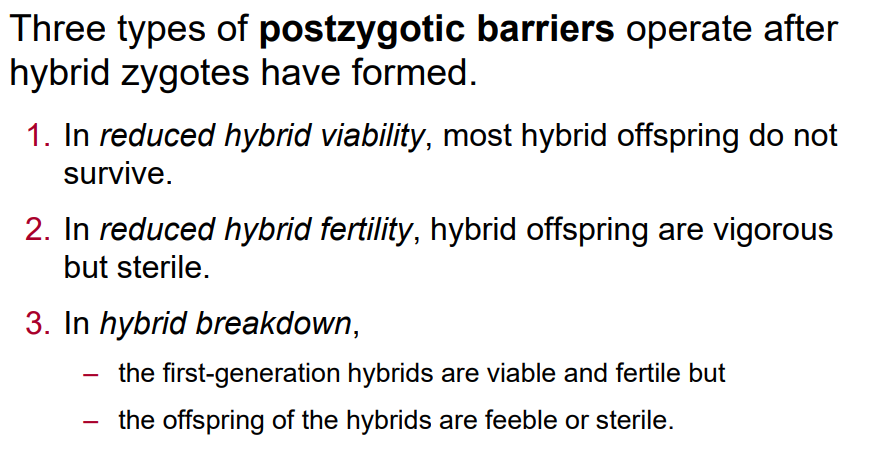 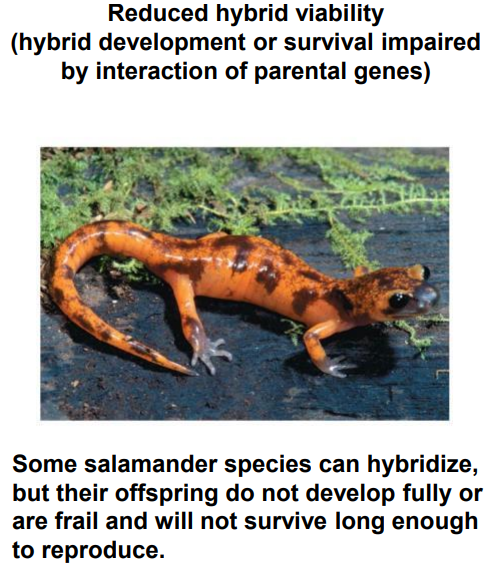 (zygote doesn’t develop properly, and if the hybrid is “born,” it doesn’t live long enough to reproduce)
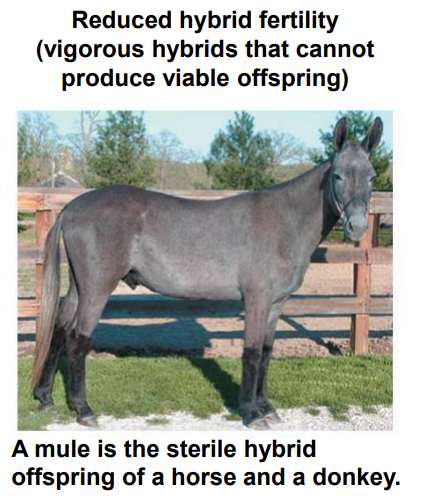 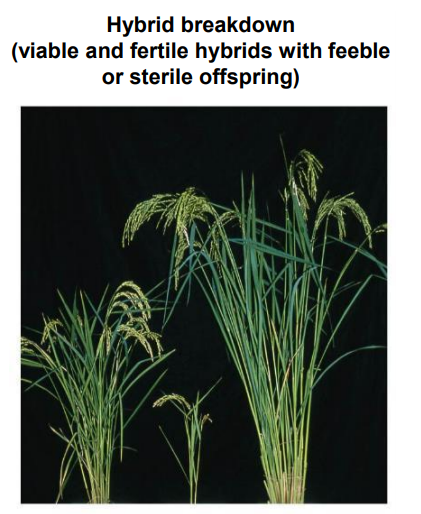 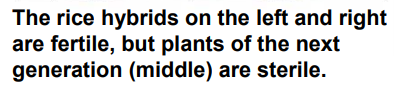 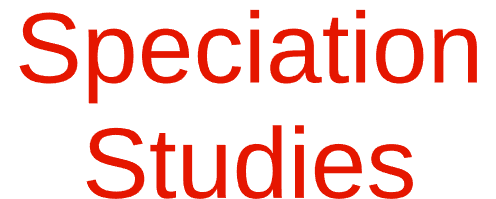 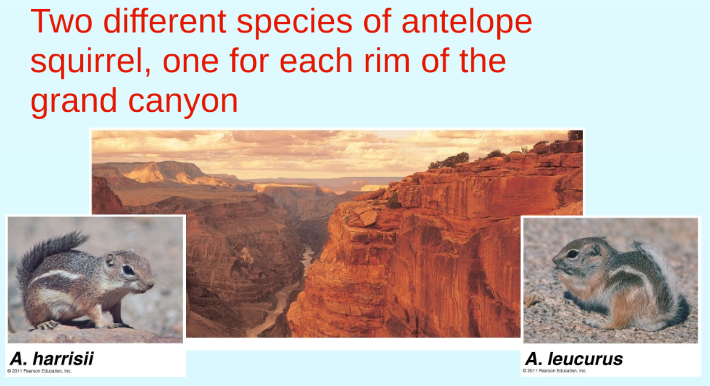 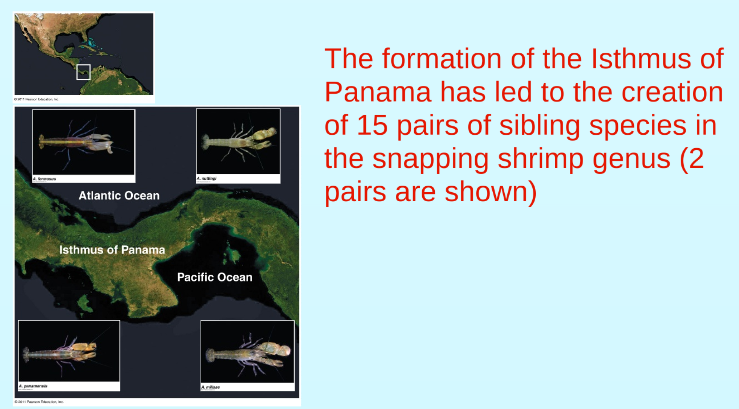 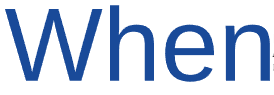 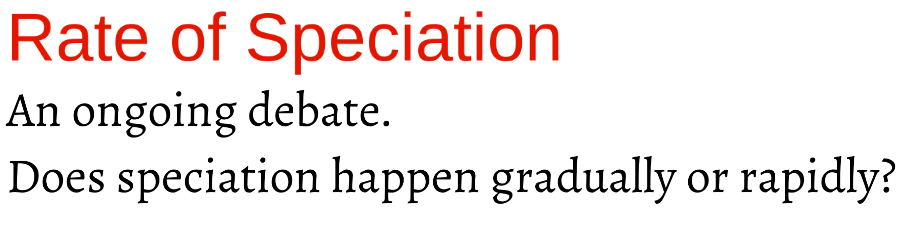 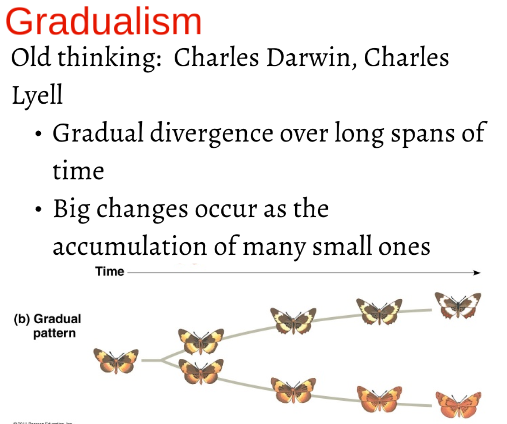 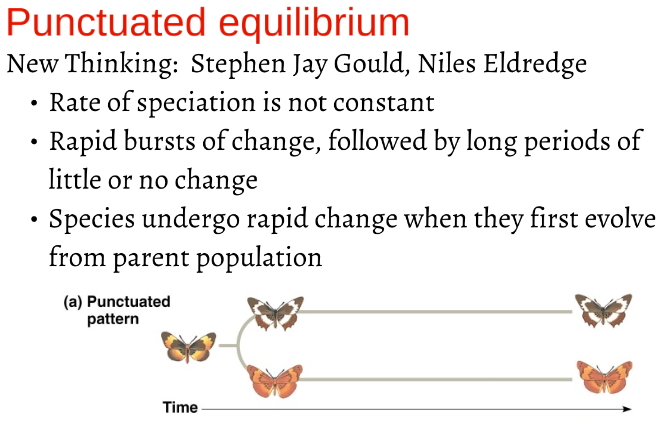 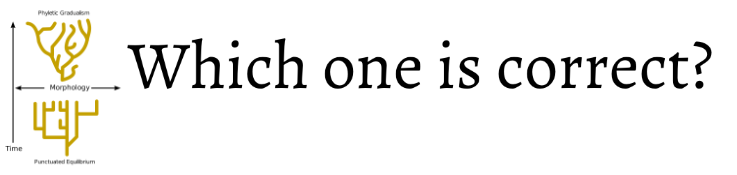 History of Life
Endosymbiosis: How Eukaryotes arose from Prokaryotes